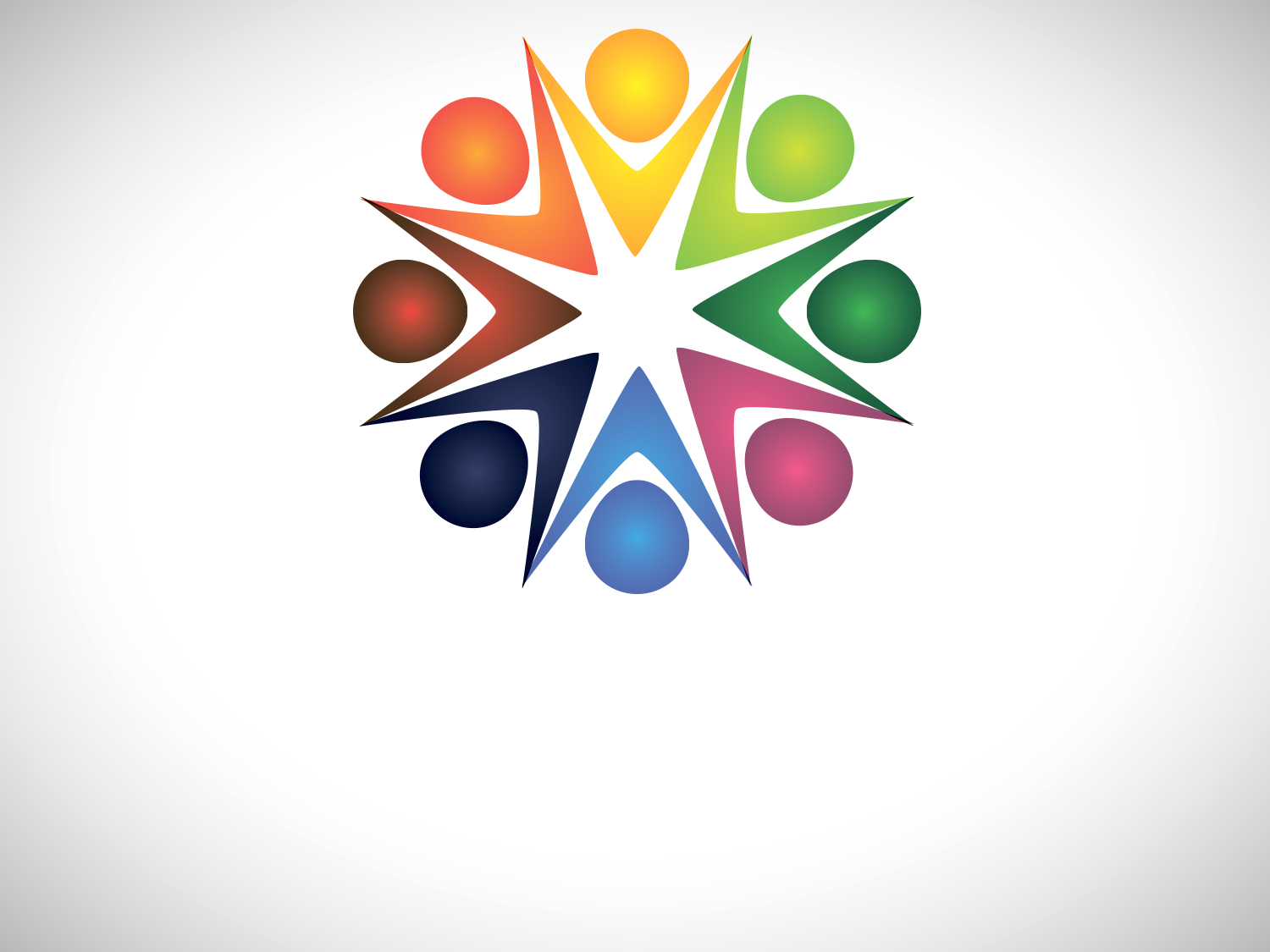 The methodological apparatus of research (part 1)
[Speaker Notes: hello dear students. How can you hear me. today's lecture, oh, turned out to be quite voluminous. The lecture is very important, so I will ask you to take your pens and notes to write them down for better memorization. 
Can you see the slide]
Lecture plan
1. Choosing a topic and criteria for the relevance of research
2. Object and subject of research, definition of the purpose of the study
3. Develop a working hypothesis and set research objectives
4. Requirements for research
Methodological apparatus of research
The general logic of the study
GENERAL ANALYSIS
IDENTIFYING PROBLEMS
Recommendations
3
SELECTING A THEME
!
The topic should be topical
Determined by factors:
Objective (relevance, novelty, problem, prospect of research) 
Subjective (individual characteristics of the researcher, the level and quality of education, the scientific interests of the leader) factors
Should not be too wide.
Must not be too narrow
4
IDEA (PLAN)
this is the basic idea, which brings together all the structural elements of the study, determines the order of its conduct and its stages
In the IDEA (plan) of the study are built in a logical order:
goal, task, hypothesis of research
criteria, indicators of the development of a particular phenomenon correlate with specific methods of research
determines the sequence of applications of these methods, the order of management of the course of the experiment, the order of registration, accumulation and generalization of experimental material
(as a rule, writing is not issued, but constantly keeps "in the head": in what direction the researcher wants to move, what new scientific knowledge he wants to get)
5
!
The idea of the study determines its stages
Usually, the study consists of their three main stages:
The first phase of the study includes:
–  selecting of problem and theme
–  determining an object and subject, purpose and task 
– development of the study hypothesis
The second phase of the study contains:
– choosing methods and developing a research methodology
– hypothesis test
– directly research
– formulating preliminary conclusions, testing and refining them;
– justification for closing conclusions and practical recommendations
The three phase (final)
– putting the results into practice
– literary and scientific design of the work
6
Relevance research
this is the degree of its importance at the moment and in a given situation for solving a certain problem, task or question
In relevance is shown : 
what are the tasks facing practice, science in terms of the chosen direction in specific socio-economic conditions
what in the most general synopsis was done by predecessors
what remains undisclosed, what remains to be done
7
The actuality of the research problem - this is the demand for studying and solving this problem in society
The rationale for the relevance of the study is an explanation of the need to study this topic and conduct the study in the process of general cognition
The justification for the relevance of the topic of research is a basic requirement for research work
The relevance of the research topic is due to the following factors :
filling any gaps in science
further development of the problem in modern conditions
its own view on an issue on which there is no consensus
generalization of experience
summing up and promoting knowledge on the main issue
posing new problems to attract public attention
8
IN SCIENCE
Contradiction
inconsistencies between any opposites
two statements, one of which is the negation of the other. If two statements are in a relationship of contradiction, then one of them is equivalent to the negation of the other
IN PRACTICE
9
RESEARCH PROBLEM
this is a category that means something unknown in science, which is to be discovered, proved
«knowledge of ignorance» - an objectively arising question in the course of the development of cognition, the solution of which is of significant practical or theoretical interest
the research problem is a perceived contradiction between the available and required level of knowledge about a particular aspect of the studied reality
10
Object Research
it is a process or phenomenon that creates a problem situation and is chosen to study
Subject Research
this is the aspect of the problem, exploring which, we know a holistic object, highlighting its main, most significant features, the property of the OBJECT
11
Object Research
what a particular study studies, what scientific knowledge is aimed at - a set of connections, relationships and properties that exists objectively in theory and practice and serves as a source of information necessary for the researcher
?
Object of science answers the question: What does science learn?
Object of scientific research answers the question: What is studied in this study?
?
V.V. Krajewski: when determining an object, the question should be answered: what is being considered?
V.I. Zagvjazinsy: a combination of properties and relationships that exist independently of the cognizant and are reflected by the object
12
Subject Research
more specific and includes only those connections and relationships, which are subject to direct study in this work, set the boundaries of scientific search
!
Several subjects can be identified in each object
V.V. Krajewski: subject denotes the aspect of consideration
V.I. Zagvjazinsy: elements, connections, object relationships to be studied
13
The object and the subject of the study relate to each other as  whole and part, general and private
Object determined through the test subjects, and Subject – through what they have studied
Subject
Object
Subject
Subject
14
THE PURPOSE OF THE STUDY
what the researcher should achieve in the most general form as a result of the work - some image of the future
The goal is formulated briefly and ultimately accurately, in a meaningful respect expressing what the basic, what the researcher intends to do
!
The goal is fleshed out and developed in the tasks of the study
15
Hypothesis Research
this assumption, put forward to explain a phenomenon that has not been confirmed or disproved
Scientific assumption 
Presumpted scientific knowledge
Intended solution to the problem 
Cognitive model
If confirmed, the hypothesis becomes new scientific knowledge (develops into the "novelty of the study")
If the old hypothesis is not confirmed, a new hypothesis is rejected and built
16
[Speaker Notes: Схема]
The hypothesis formulates the predicted process of transferring identified patterns to the object of the study - i.e. the main conclusion of the study
Hypothesis requirements
а) hypothesis should not contain concepts that are not specified 
b) it should be tested using existing methods
The hallmarks of the hypothesis:
Principled verifiability
affirmative
limited applicability scale
indicating the relationship between specific variables
comparable to existing knowledge
brevity and correctness of terminology
17
Tasks Research
these are the research steps that need to be done to:

achieving your goal
solving the problem 
to test the study hypothesis
The objectives of the study determine the main stages of the study to achieve the goal
!
18
The first task is usually related to the identification, clarification, deepening, methodological justification of the essence, nature, structure of the object studied
The second is with the analysis of the real state of the subject of the study, dynamics, internal contradictions of development
The third - with the ability to transform, modeling, experimental testing
Fourth - with the identification of ways and means to improve the effectiveness of the study phenomenon, process, i.e. with practical aspects of work, with the problem of managing the researched object
The most common version of tasks:
Explore in theory and practice the state of the problem .....
Substantiate the model ....
In the experimental work to check the effectiveness of the proposed model...
Develop recommendations for...
19
Scientific novelty
Characterized by the acquisition of new knowledge for society
Studying the common-sense phenomenon of common sense through special scientific methods and turning it through it into a scientifically established fact
Study of the phenomenon already known in science on a new experimental material
3. The transition from a qualitative description of facts known in science to their accurately defined quantitative characteristic
4. Exploring a well-known object, process or phenomenon in science by more advanced methods
5. Changed conditions of various processes or phenomena in the natural and social environment.
proved by a thorough analysis of literary sources, research papers, publications on the topic of this study
20
Theoretical significance
The value of work from the point of view of theory is a contribution to the study of thematic material, which consists in replenishing knowledge about the subject and object of research or offering an innovative approach to the problem
shows how the results were able to expand the theoretical base of science
!
It is about the possibilities:
expanding the understanding of the concepts studied, events, phenomena, problems
 use of analytical results to solve scientific problems
in the presentation of a new view on the question, which will expand the approach to its study, will be the basis for the nomination of original, scientifically reasoned hypotheses
21
Practical significance
Disclosure of the practical meaning (application) of research work, description of how the results can be applied
!
shows what the results of the study can provide for practice and what have already been given
It is about the possibilities:
solutions based on the results of a practical task
 further scientific research
use of the data obtained in the process of training certain specialists
22
Issues for preparation and discussion
How are the goals and objectives of scientific research defined?
How do you choose the purpose and objectives of the study?
How do I choose an object and a subject of study? What is their relationship?
What does the logical structure of scientific research include?
How do you determine the novelty of the study?
END PART 1
23